Curriculum Timeline
Year 5
Year 6
Year 1
Year 3
Year 2
Year 1
A.Saxons
Vikings
Toys through history
Romans
Egyptians
Capt Cook
Christopher Columbus
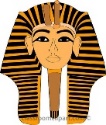 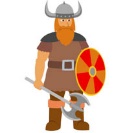 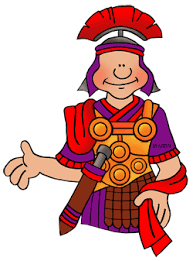 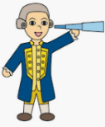 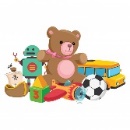 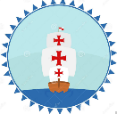 6000-51 BC
600 BC-1066 AD
700 BC - 475 AD
1940-1960
1728-1779
1451-1506
500 – 332 BC
800-323 BC
900 AD
1666
1784-2020
1939-1945
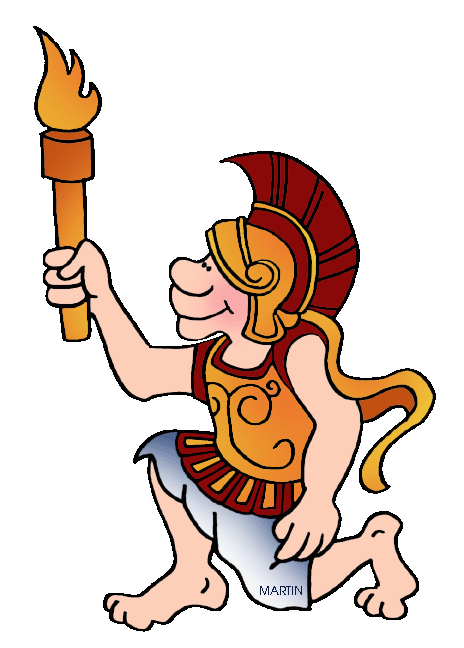 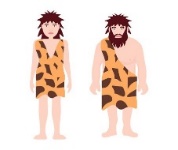 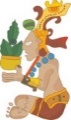 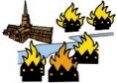 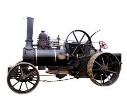 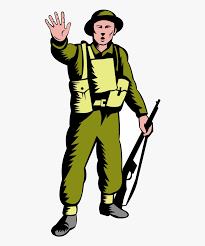 Gt Fire of Londaon
Industrial
Revolution/Victorians
Mayans
Stone Age
WW 2
Greeks
Year 4
Year 4
Year 3
Year 2
Year 5
Year 6
A local History Study
The use of Ancient
 Greek ideas today.
Crime and Punishment
Travel and Transport
Refugees during 
the war
The Growth of
Teesside.
Our Local History
1910-2021
323 BC-2020
800-2020
800-2020
1784-2020
1939-1945
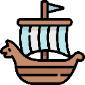 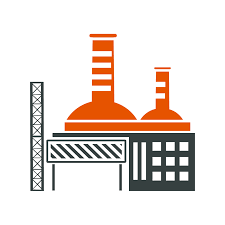 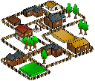 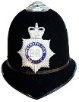 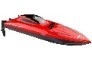 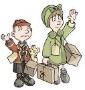 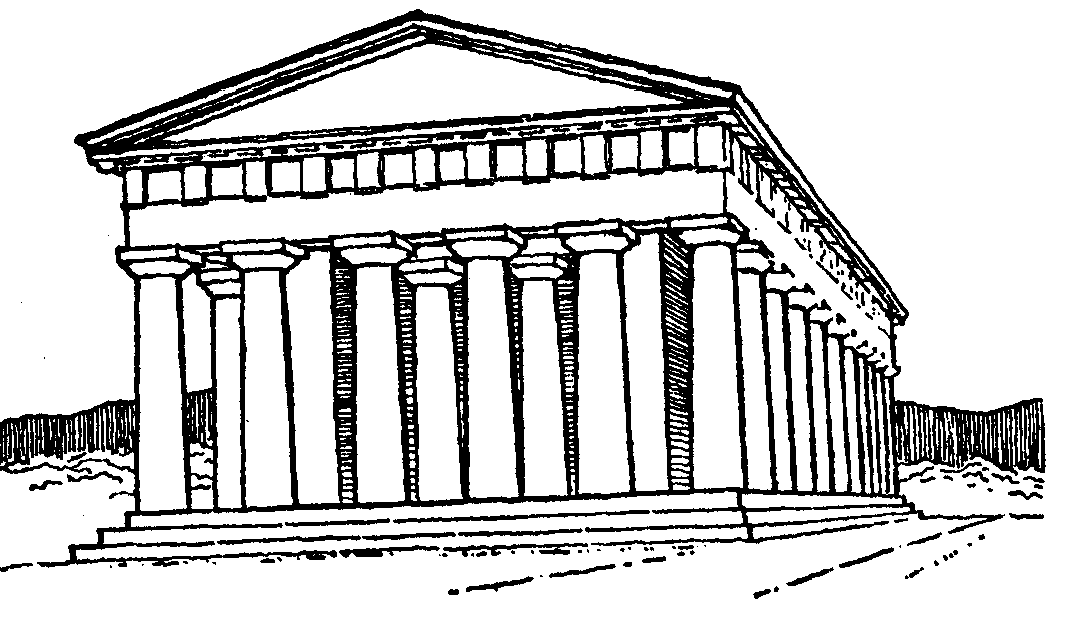 Year 2
Year 3
Year 1
Year 5
Year 6
Year 4